Planning a Family
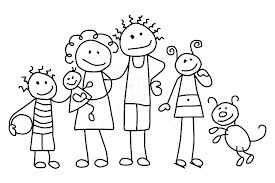 Lesson Outcomes
Students will be able to give some points to be considered before having a family

Students will be able to give a definition of the term ‘stable relationship’

Students will be able to discuss some points re the advantages of returning to work part time after having a baby
Starter	- in Pairs
In your book – list factors that you think should be considered BEFORE having a baby
Progress check – did you include these?
Age – are parents too young/old?
Can parents afford the child and its needs?
How is mothers health?
How many children do they have alredy?
Are parents in a stable loving relationship?
Do they have suitable accommodation?
Is it a suitable time in parents career?
In Pairs
What do you understand by the term ‘stable relationship?’

Bullet point what you things you think a stable relationship would have
A relationship based on love, trust, caring for and sharing with one another

Why is a stable relationship important when thinking about having children?
Task – groups of 3
I will give you a scenario.  In groups of 3 you need to discuss if you think it is a good time for the family to be planning a baby.

You will need to discuss why you think this
Working Parents
Many women choose to return to work after having a baby

Give three advantages of working part time when going back to work (3 marks)

Give three disadvantages of going back to work full time (3 marks)
Progress Check – did you include?
Advantage of working part time –

Adult company 
Have a break from the kids
Extra income
Progress check –Disadvantages of working full time
Feelings of guilt
Not seeing children's development milestones
Cost of childcare
Plenary – Exam question
Suggest three factors a couple should consider before deciding to have a family.
...........................................................................................................................................
...........................................................................................................................................
...........................................................................................................................................
(3 marks)
Lesson Outcomes
Students will be able to give some points to be considered before having a family

Students will be able to give a definition of the term ‘stable relationship’

Students will be able to discuss some points re the advantages of returning to work part time after having a baby